Thermodynamics
Remedial Lecture 3
03 – 03 – 2022
Course outline
5 sessions:
1 Basics, (state) functions, ideal gas, internal energy, work, heat, Enthalpy
2 Energy, Entropy
3 Energy, chemical reactions
4 Electrochemistry
5 Colligative properties & statistical thermo
Course today
Energy effects during reaction
Activity and activity coefficient
Chemical equilibrium constant
 

Goals of today:
To be able to calculate enthalpy, entropy and gibbs free energy of reactions via the formation energies
Calculate equilibrium reactions
Know what acitivity is and activity coefficient
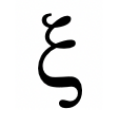 Study material
Study guide (page ….. & ..)
Atkins (see study guide)
Relevant formulas on formula sheet
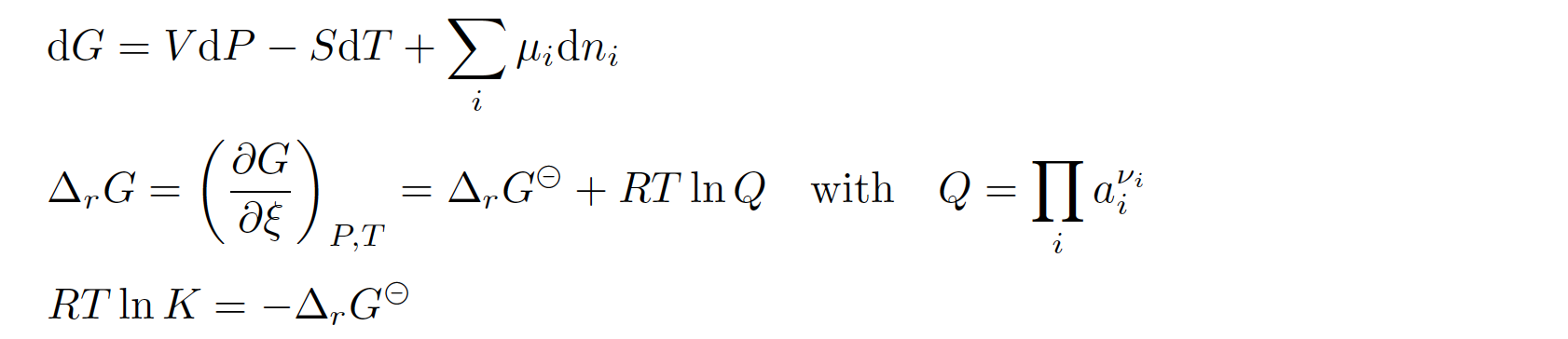 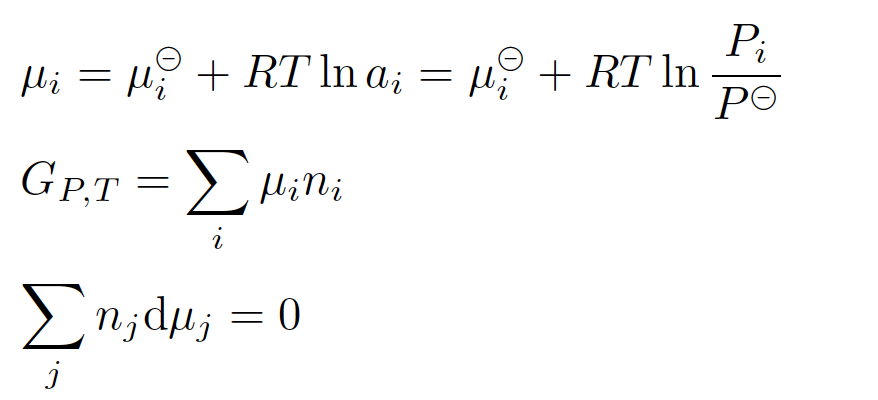 Activity instead of concentration
activity (symbol a) is a measure of the “effective concentration” of a species in a mixture
 the activity depends on any factor that alters the chemical potential. Such factors may include: concentration, temperature, pressure, interactions between chemical species, electric fields, etc. Depending on the circumstances, some of these factors may be more important than others.
The difference between activity and other measures of composition arises because molecules in non-ideal gases or solutions interact with each other, either to attract or to repel each other.
		i.e  	ion – ion and ion – water interactions
Used to explain discrepancies between ideal solutions and real solutions (or mixtures of gases)
activity is dimensionless (so, there’s no unit)
Activity of a gas, use the ratio of the effective pressure to the standard state pressure:
	agas = P / Pº			agas is a ratio with no units.
Activity of a solute in solution:
	asolute = C / Cº			asolute is a ratio with no units. 
The activity of pure substances in condensed phases (solid or liquids) is taken as unity (the number 1)
Relation between concentration  and activity by  a = γ [C]    mol/L
γ = activity coefficient
Relation between molality  and activity by  a = γ  b   mol/kg solvent
γ = activity coefficient
Relation between mol fraction  and activity by  a = γ x    mol/mol total
γ = activity coefficient
ALL THREE γ ‘s have different values………….
The lower the concentration of all solute particles in the solution, the closer the value of γ for each solute approaches 1
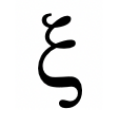 Progress of the reaction
    = 1 when one of the reactants is depleted
So find out which reactant is depleted first
In equilibrium reactions, ksi will never be 1
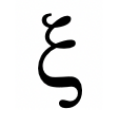 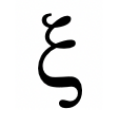 Q versus K
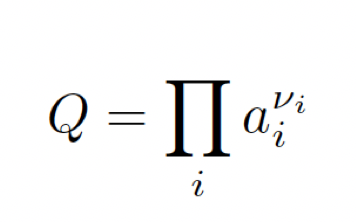 Q is always twata/twifota

In general


At equilibrium only; K = Q  and
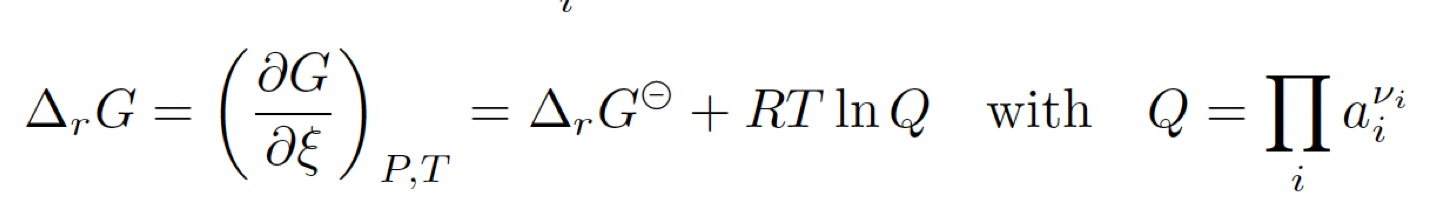 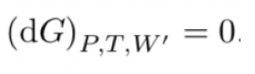 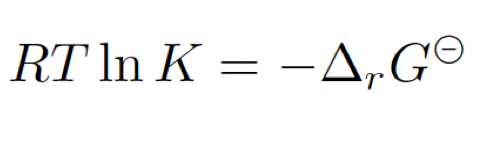 Calculation on reactions
See tutor hour next two slides
Followed by the formal way of presenting
How much heat is released during a chemical reaction? 
If the reaction takes place under normal (laboratory) conditions, we may assume that the pressure is not influenced by the reaction.
ΔrHΘ is defined as the ΔfHΘ (products) – ΔfHΘ (reactants) 
The ΔfHΘ of elements = 0.
In formula:
For example: the combustion of methane
                CH4(g)  + 2 O2 (g) → CO2 (g) + 2 H2O (l)
ΔrH = –(– 74.81) – 2∙0 + (– 393.51) + 2∙(– 285.83) = – 890.36 kJ/mol CH4
The combustion of methane in an enthalpy diagram:
H (kJ/mol)


          0
T = 298 K
C + 2 H2 + 2 O2
- Δf H(CH4) = + 74.81
Δf H(CO2)  = -393.51
CH4 + 2 O2
CO2 + 2 H2 + O2
ΔrH = -890.36
Δf H(H2O) = -2∙285.83
CO2 + 2 H2O
The Formal way
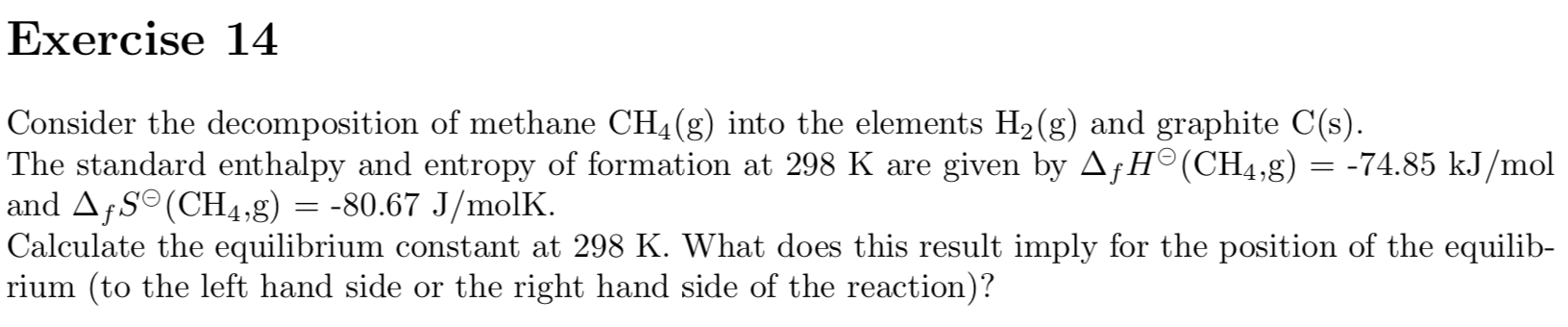 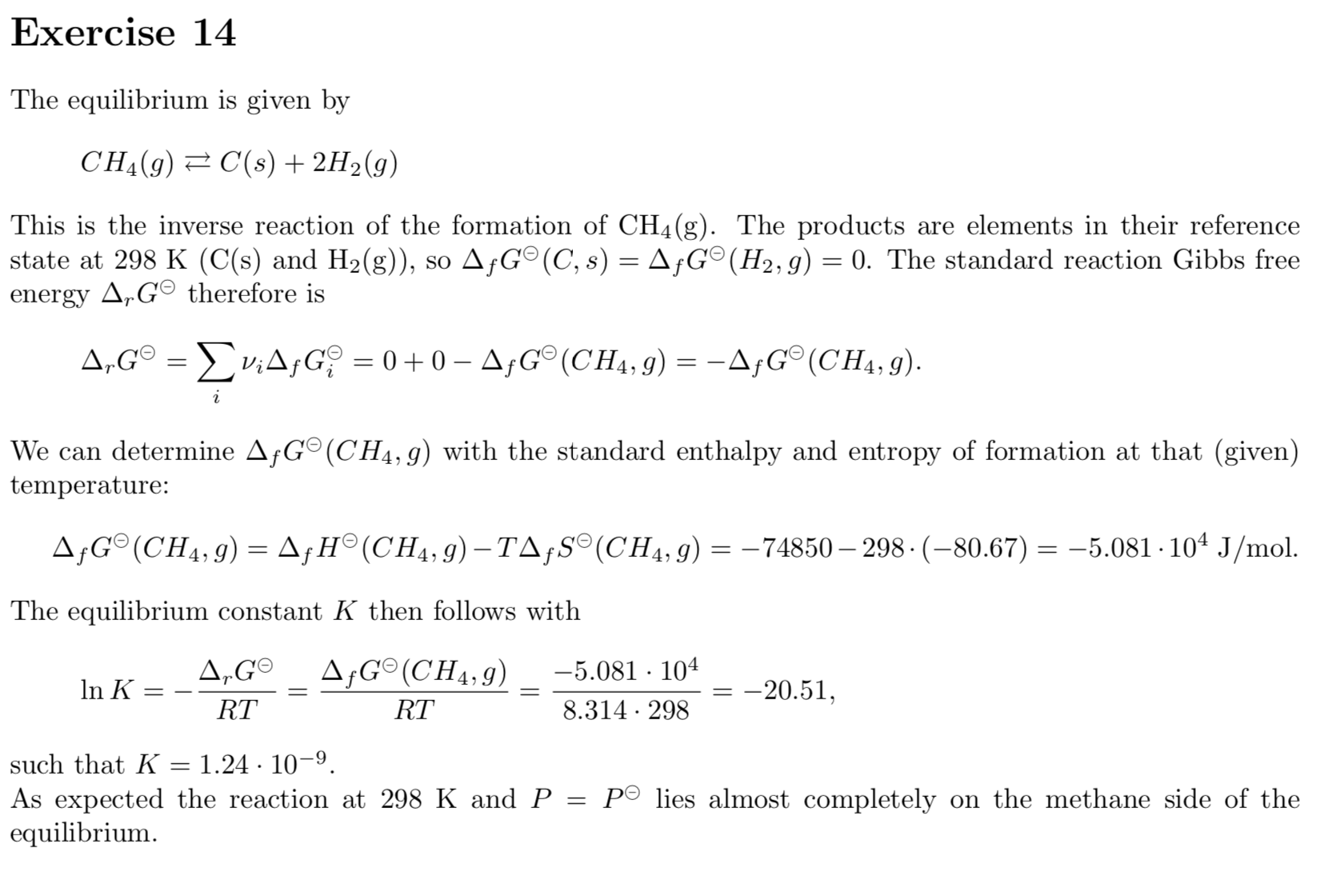 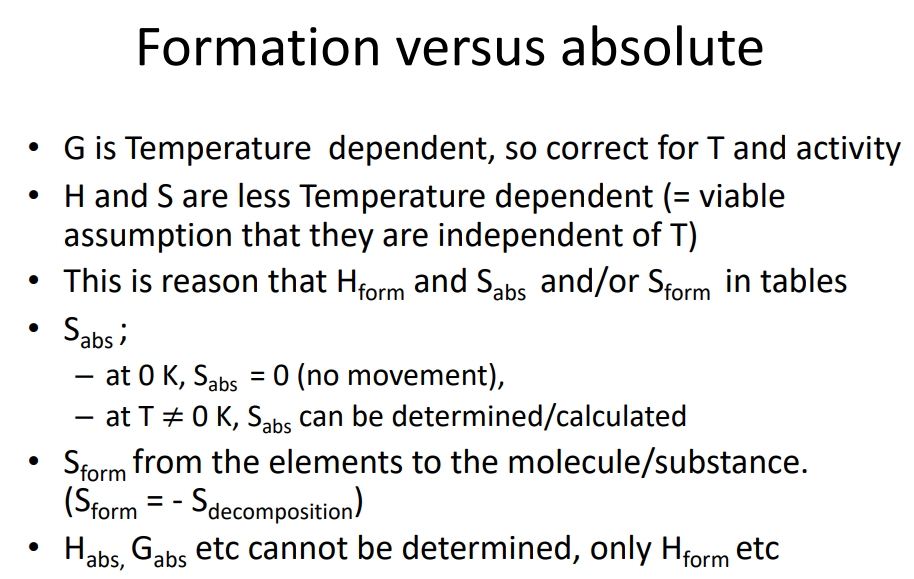 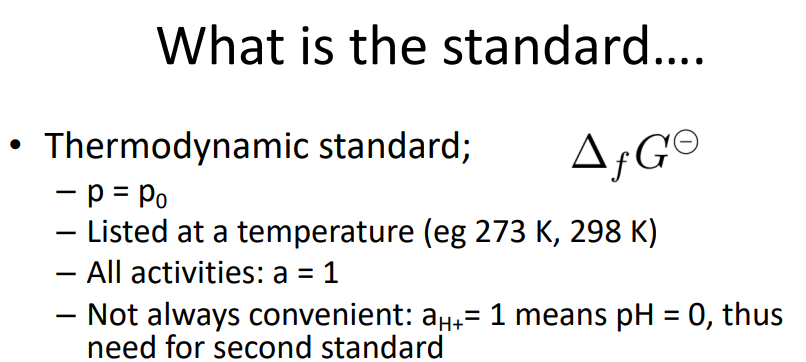 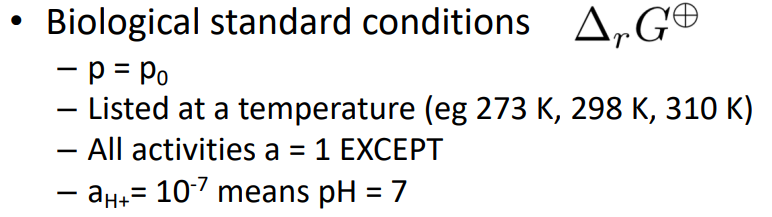 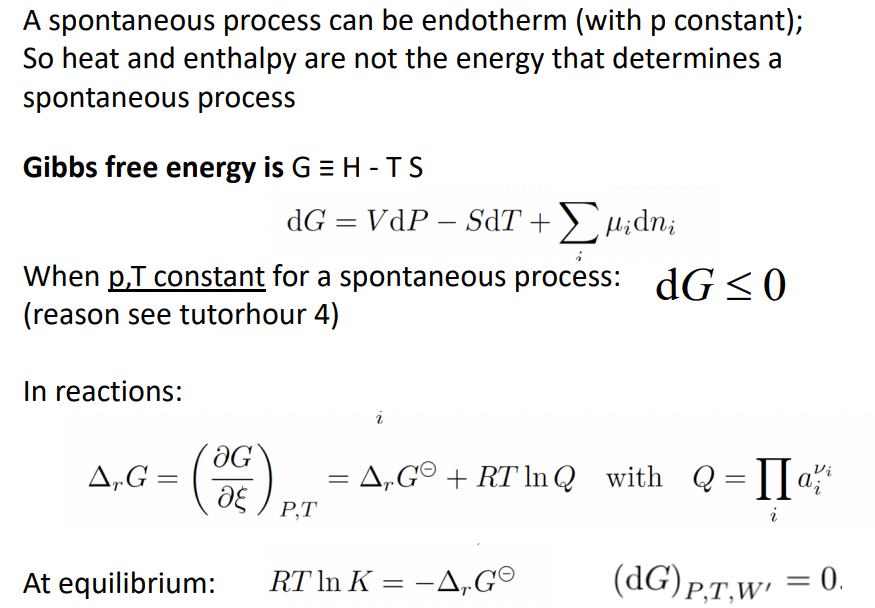 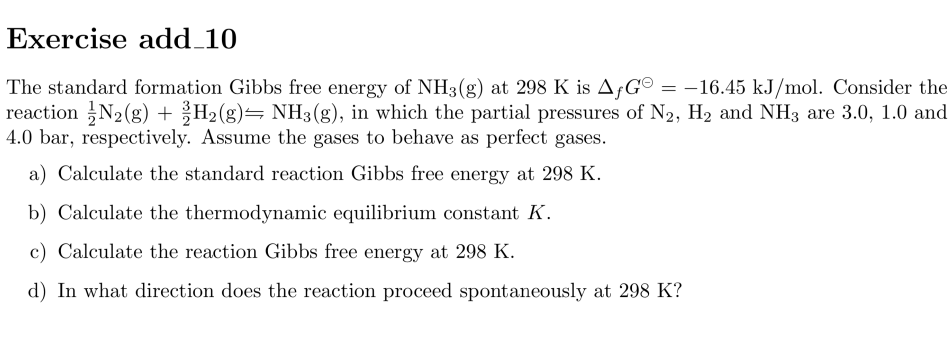 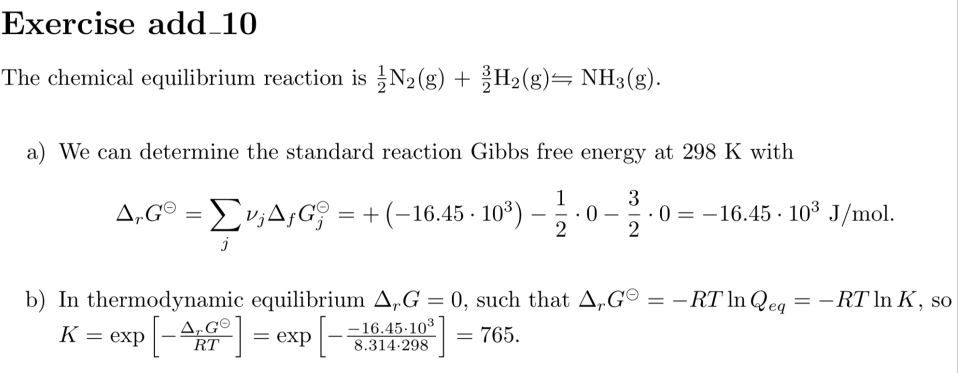 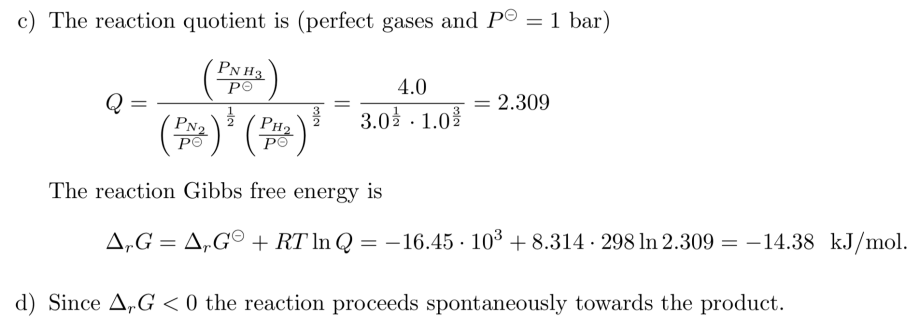 The folded state of the protein lysozyme in a solution transforms to the unfolded state at 75◦C with an enthalpy change equal to ∆unfoldH = 509 kJ/mol. At this temperature the folded and unfolded states are in equilibrium. The pressure change corresponding to that transition, in solution, is negligible. The diﬀerence between the isobaric heat capacity in unfolded and folded state is ∆cP = cP(unfolded) − cP(folded) = 6.28 kJ/molK. Furthermore, we can consider both the cP values to be independent of temperature. 

Calculate the entropy change of the unfolding process at 75◦C.

Next we consider the unfolding process of the protein starting in the metastable folded state at a higher temperature of 105◦C. 

b) Describe a reversible path as alternative for the irreversible unfolding process at       105 ◦C. Hint: only use isobaric paths. 
c) Calculate the enthalpy change of the unfolding process at 105 ◦C. Hint: Determine ∆H via the alternative reversible path and use the state function property of H. 
d) Calculate the entropy change of the unfolding process at 105 ◦C.
e) Use the second law of thermodynamics to verify whether the unfolding process proceeds spontaneously at 105 ◦C.
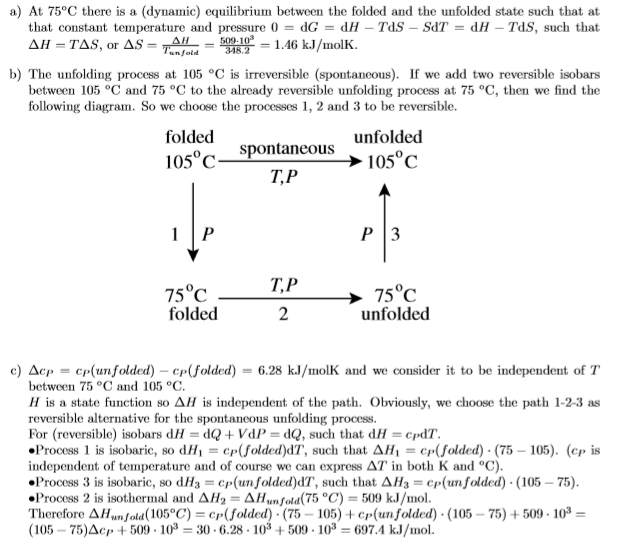 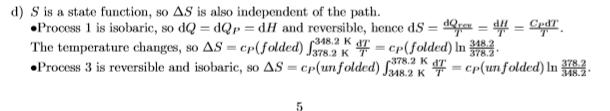 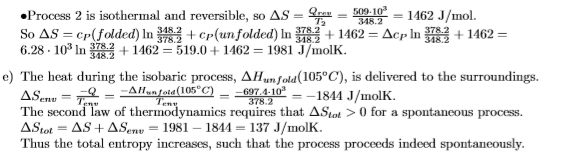